Primera reunión de coordinaciónde Física
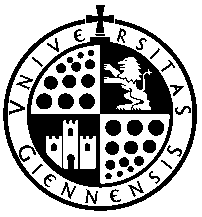 Curso 2012-2013
ORDEN DEL DÍA:


1.- Información del Secretariado de Acceso.
2.- Resultado de las Pruebas de Selectividad.
3.- Resultado de las Olimpiadas de Física.
RESULTADOS PAU UNIVERSIDAD DE JAÉN
9,4%
17,4%
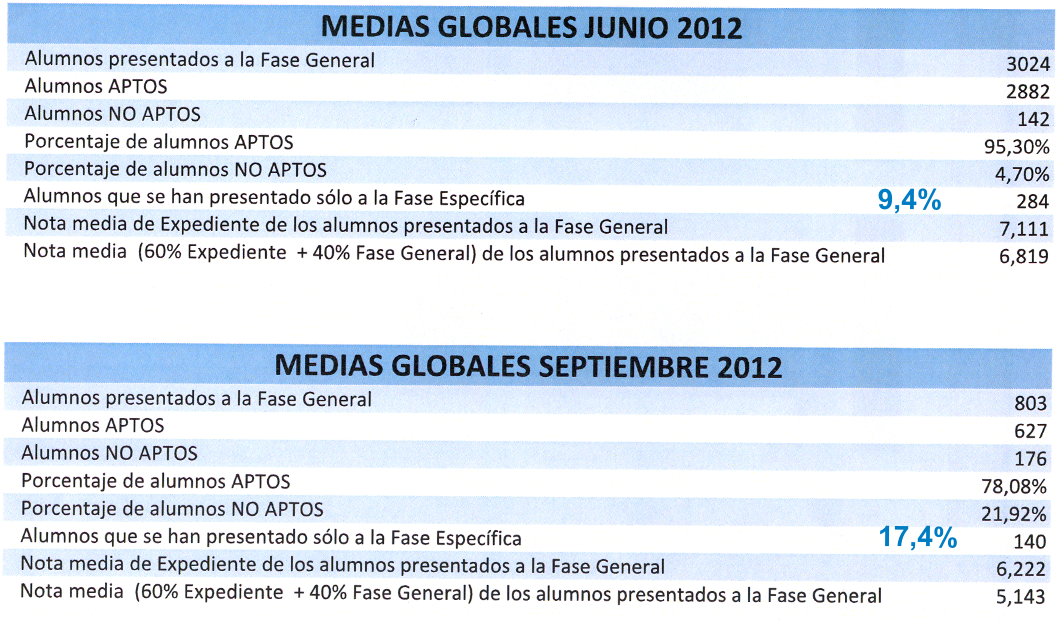 RESULTADOS PAU UNIVERSIDAD DE JAÉN
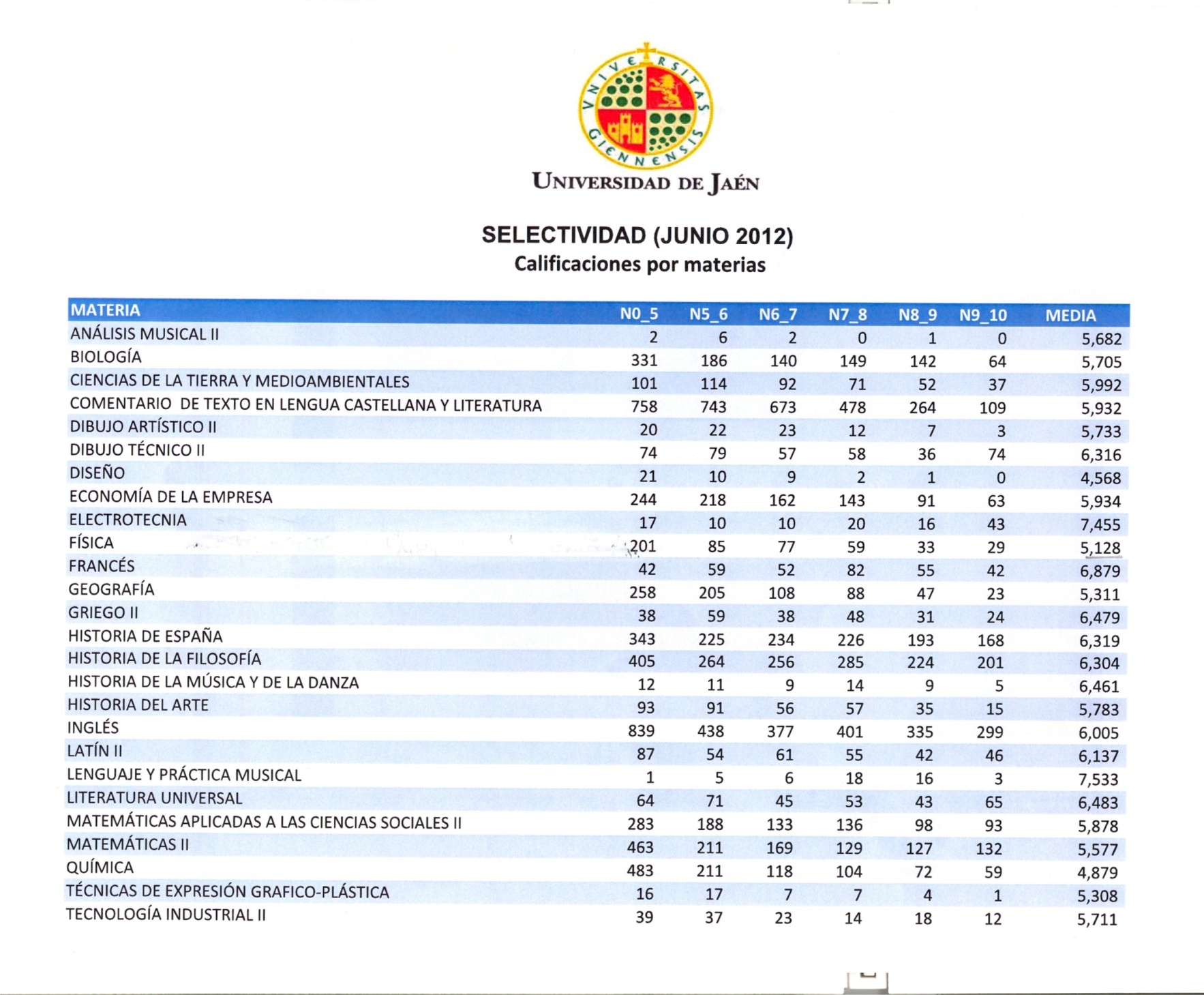 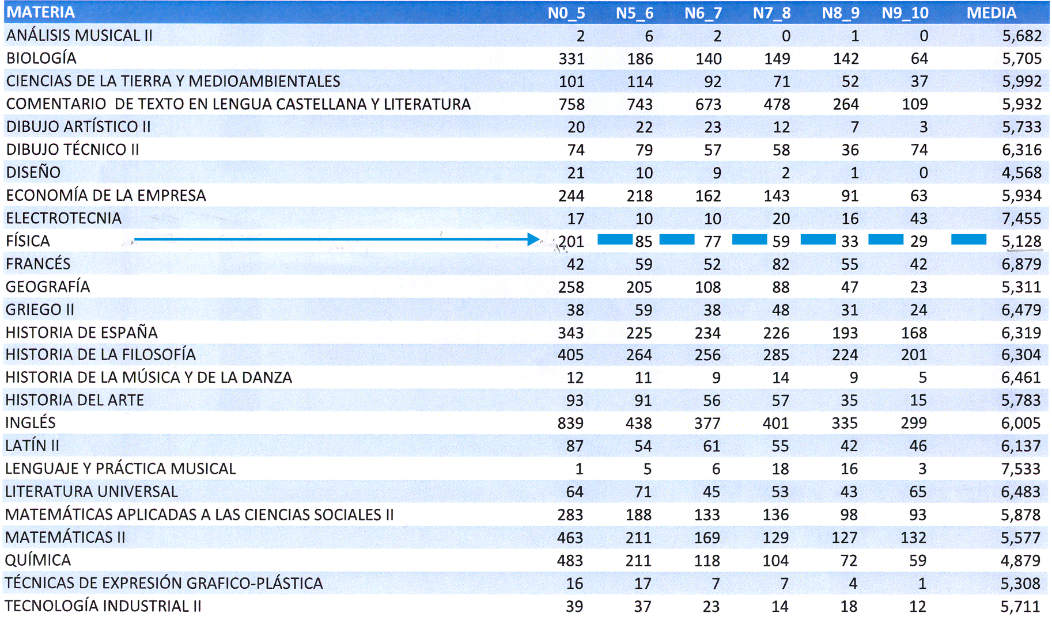 RESULTADOS PAU UNIVERSIDAD DE JAÉN
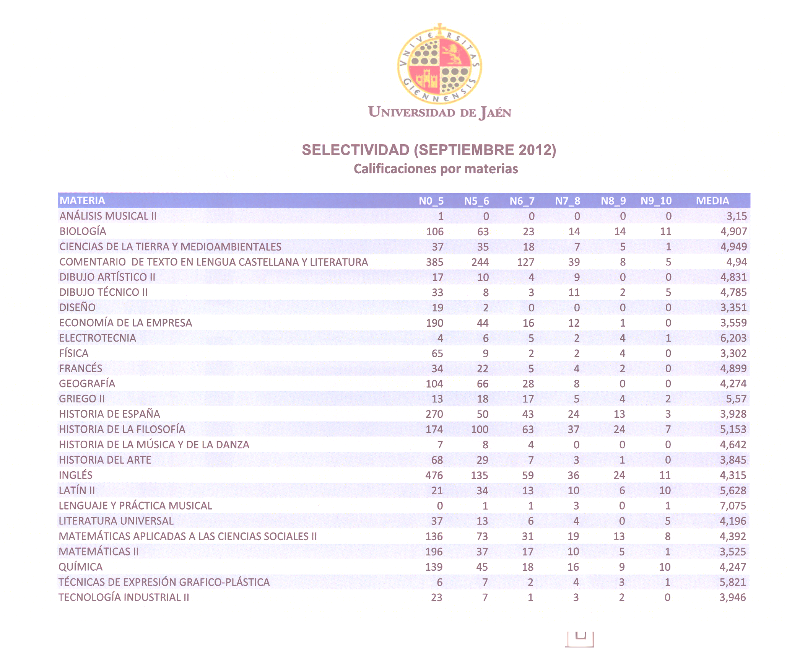 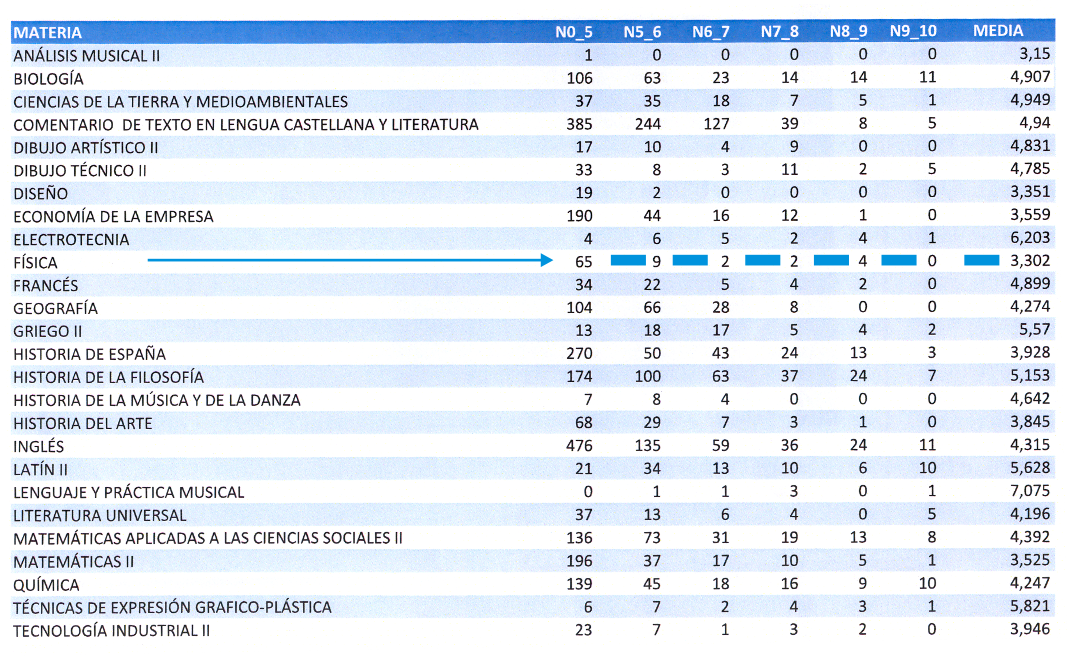 ANÁLISIS DE LOS RESULTADOS(19-22  Junio 2012)
JUNIO 2012. OPCIÓN A
JUNIO 2012. OPCIÓN A
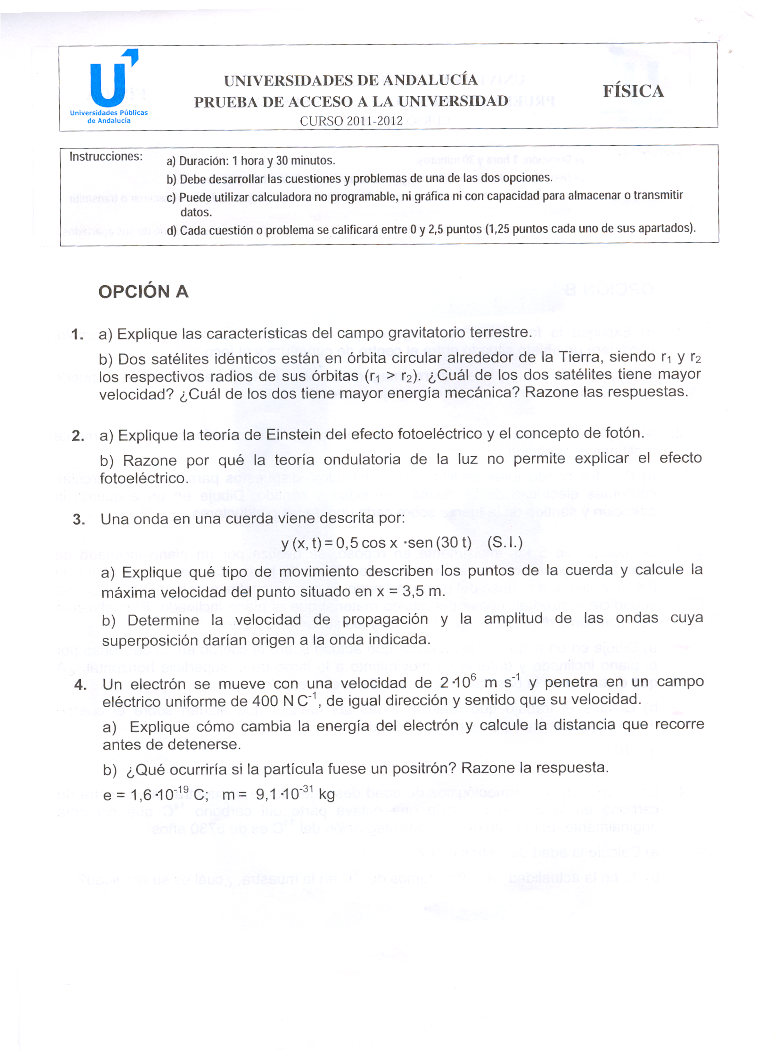 JUNIO 2012. OPCIÓN B
JUNIO 2012. OPCIÓN B
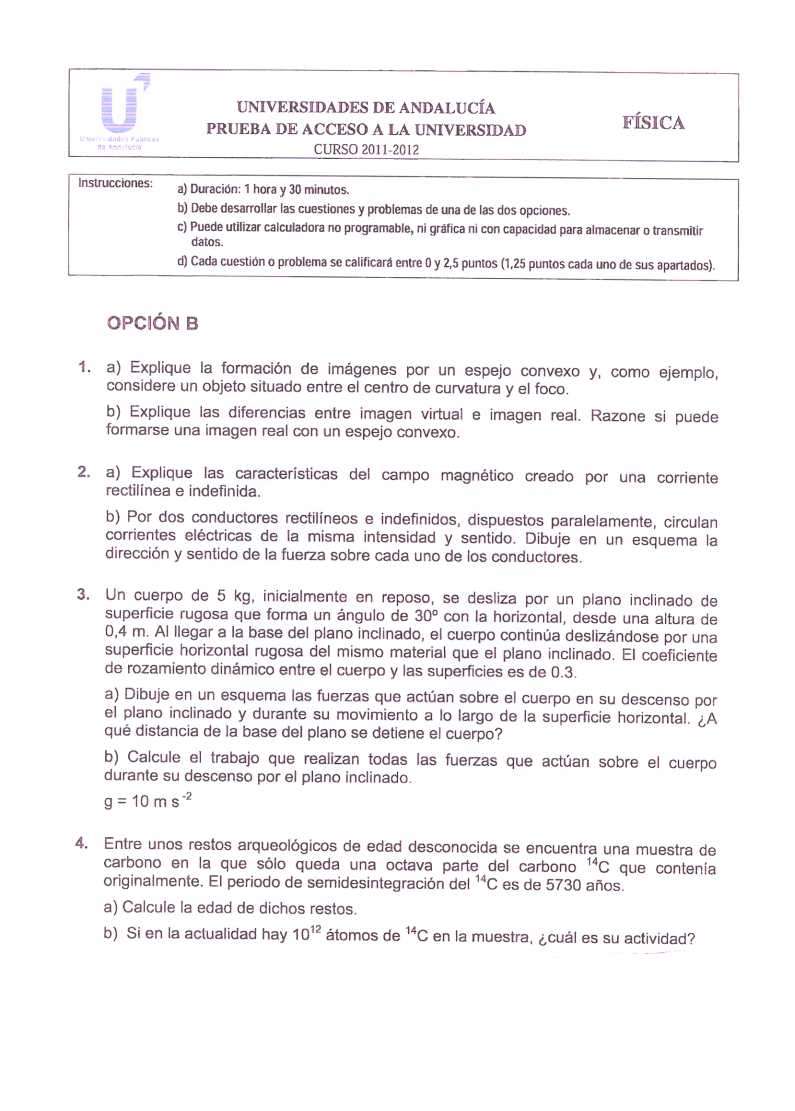 JUNIO 2012.
RECLAMACIONES Y SEGUNDAS CORRECCIONES
RECLAMACIÓN:
Sólo se comprobará que se han corregido en su totalidad, y que se han sumado las calificaciones de todos los apartados, se hace una revisión del proceso de calificación y puntuación.
Si procede hacer alguna modificación, el profesor que revisa el examen hace las anotaciones precisas con rotulador de diferente color, de manera que se comprenda por qué se hace la corrección.
La calificación NO PODRÁ SER MENOR  que la que tenía en el examen inicialmente.
La nota final será la última nota corregida.
No hay posibilidad de solicitar doble corrección posterior ni vista de los exámenes corregidos.
JUNIO 2012.
RECLAMACIONES Y SEGUNDAS CORRECCIONES
SEGUNDA CORRECCIÓN:
Los exámenes serán CORREGIDOS DE NUEVO, POR UN PROFRESOR ESPECIALISTA DISTINTO  DEL PRIMER CORRECTOR. La corrección se realiza en diferente color.
Se deben hacer las anotaciones necesarias tanto de puntuación como breves comentarios para justificar la nueva calificación de la pregunta.
La nota podrá SUBIR o BAJAR, respecto a la nota inicial.
La calificación será la media aritmética de las calificaciones de las dos correcciones. Si entre ambas existiera una diferencia de 2 o más puntos, un miembro diferente del tribunal realizará una tercera corrección. La calificación  será la media de las tres calificaciones.
El estudiante tendrá derecho a ver el examen corregido en el plazo de diez días  hábiles.
ANÁLISIS DE LOS RESULTADOS(12-17 septiembre 2012)
SEPTIEMBRE 2012.OPCIÓN A
SEPTIEMBRE 2012. OPCIÓN A
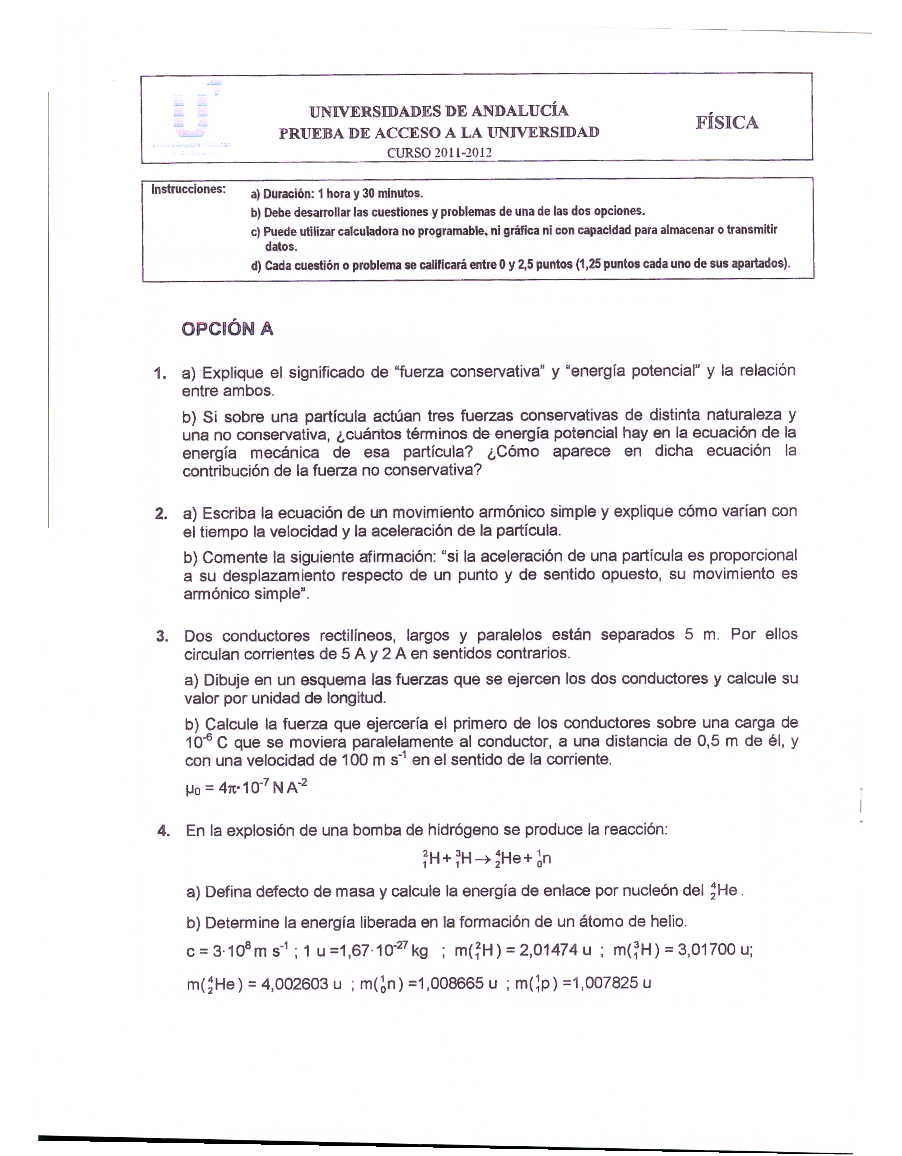 SEPTIEMBRE 2012. OPCIÓN B
SEPTIEMBRE 2012. OPCIÓN B
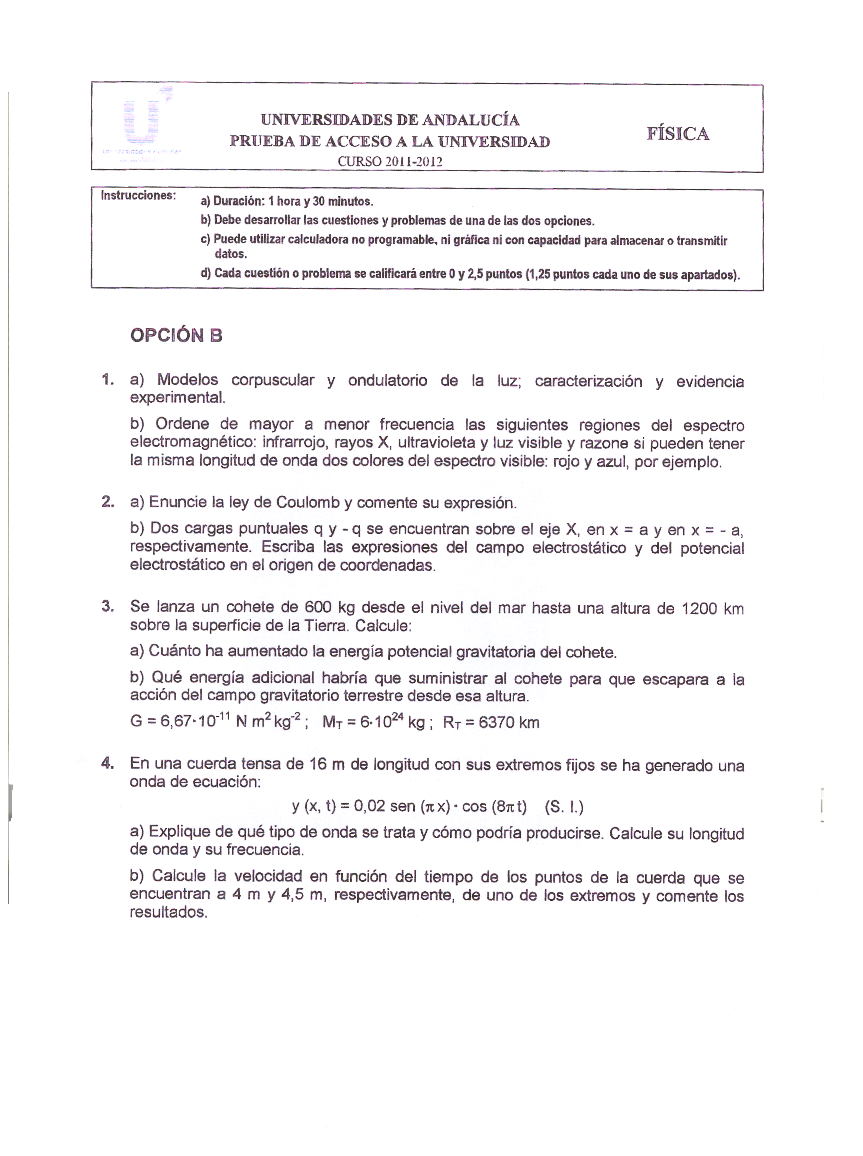 SEPTIEMBRE 2012.
RECLAMACIONES Y SEGUNDAS CORRECCIONES
RECLAMACIÓN:
Sólo se comprobará que se han corregido en su totalidad, y que se han sumado las calificaciones de todos los apartados, se hace una revisión del proceso de calificación y anotación.
Si procede hacer alguna modificación el profesor que revisa el examen hace las anotaciones precisas con rotulador de diferente color, de manera que se comprenda por qué se hace la corrección.
La calificación NO PODRÁ SER MENOR  que la que tenía en el examen inicialmente.
La nota final será la última nota corregida.
No hay posibilidad de solicitar doble corrección posterior ni vista de los exámenes corregidos.
SEPTIEMBRE 2012.
RECLAMACIONES Y SEGUNDAS CORRECCIONES
SEGUNDA CORRECCIÓN:
Los exámenes serán CORREGIDOS DE NUEVO, POR UN PROFRESOR ESPECIALISTA DISTINTO DEL PRIMER CORRECTOR, la corrección se realiza en diferente color.
Han de seguirse fielmente los criterios generales de evaluación y los criterios específicas de correción estalecidos por la ponencia.
Se deben hacer las anotaciones necesarias tanto de puntuación como en breves comentarios para justificar la nueva calificación de la pregunta.
La nota podrá SUBIR o BAJAR-
La calificación será la media aritmética de las calificaciones de las dos correcciones. Si entre ambas existiera una diferencia de 2 o más puntos, un miembro diferente del tribunal realizará una tercera corrección, la calificación  será la media de las tres calificaciones.
El estudiante tendrá derecho a ver el examen corregido en el plazo de diez días  hábiles.
FECHAS   PAU  Curso 2012-13
Selectividad en Junio
18,19,20, y 21 de junio 2013

Selectividad en Septiembre
16,17,18, y 19 de Septiembre 2013
Olimpiadas de FísicaFASE LOCAL
Fase Local 10 de Marzo de 2012
El examen comienza a las 11.00h aula 4 del edificio A4.
Primera parte: Cuestiones y primer problema de 11.00h a 12.15h
12.15h a 12.30h Descanso
Segunda parte: segundo y tercer problema de 12.30h a 14.00h.
EXAMEN FASE LOCAL
PRÓXIMAS FECHAS,  el sábado 16 de marzo de 2013.
Resultados la fase local
Nº de alumnos: 29
Nº de centros:11
LOS GANADORES DE JAÉN
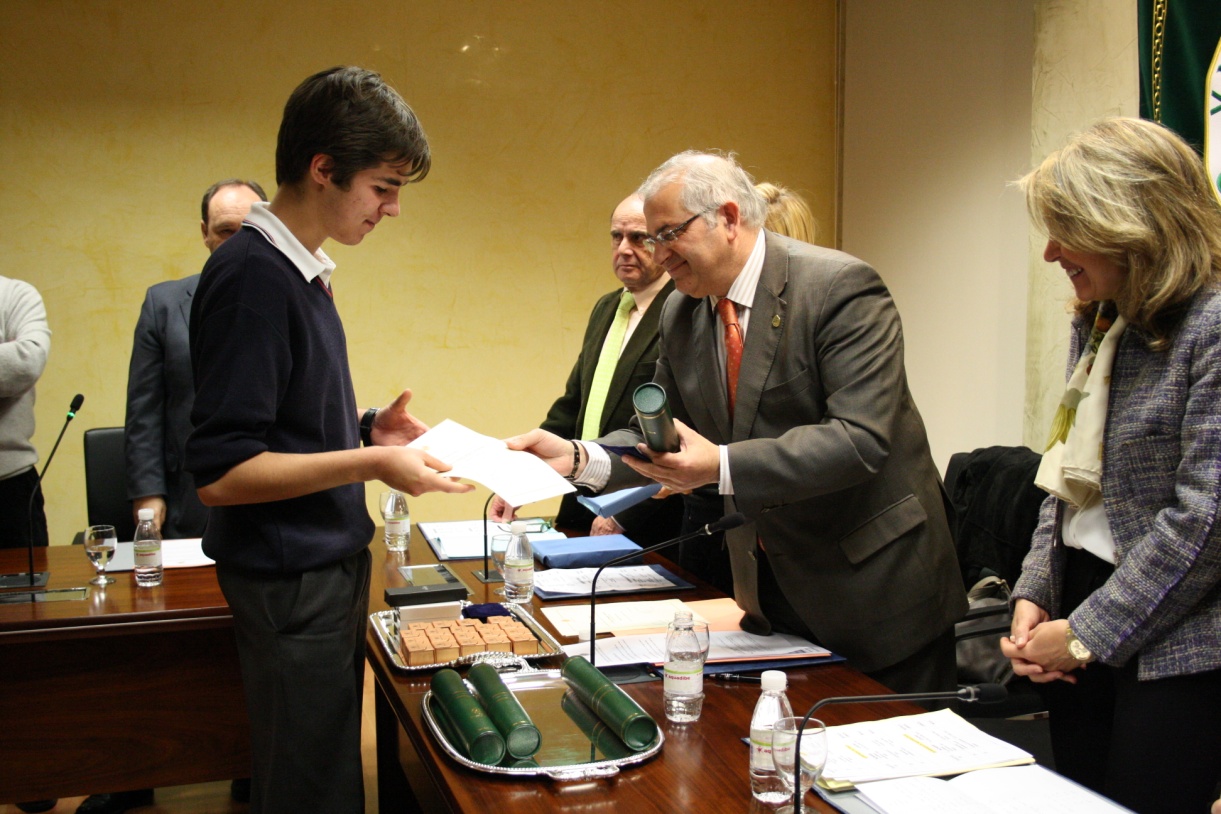 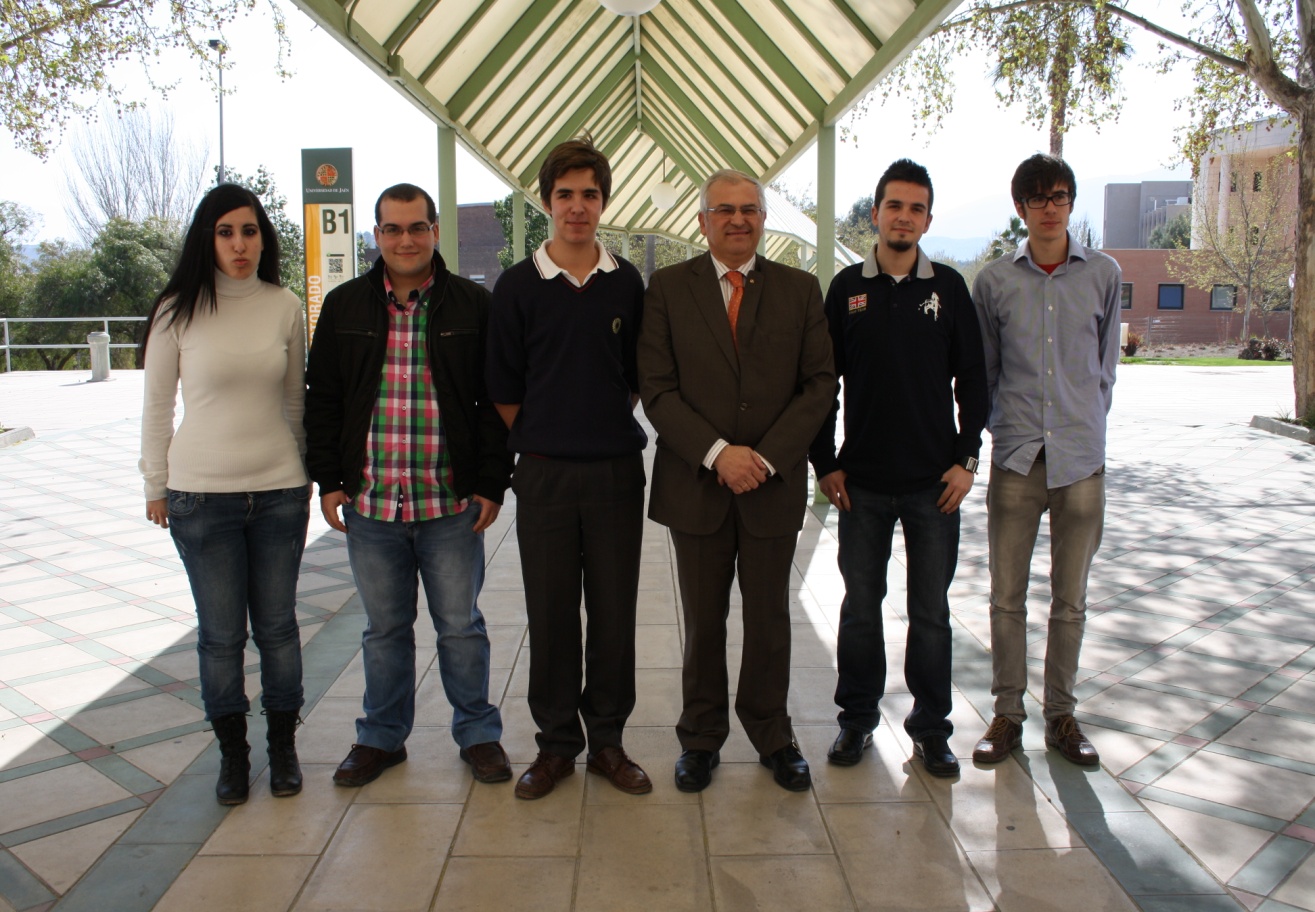 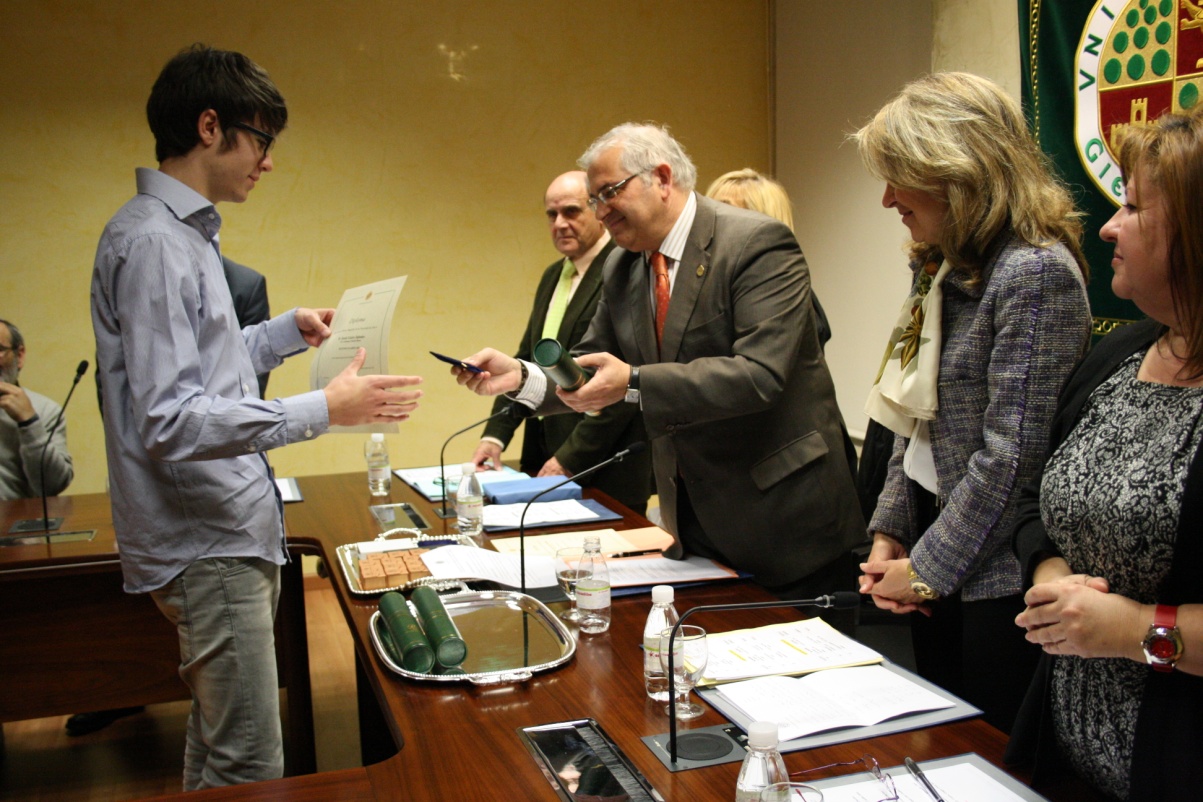 Fase Nacional: Bilbao
20-23 de abril 
Viernes 20: Llegada y recepción.
Sábado 21: 
10.00h prueba experimental 4h.
Comida.
16.30h prueba teórica 4h.
Domingo libre.
Lunes 23 de abril: 11 h Jornada de clausura y proclamación de ganadores.
Examen 
Medallero
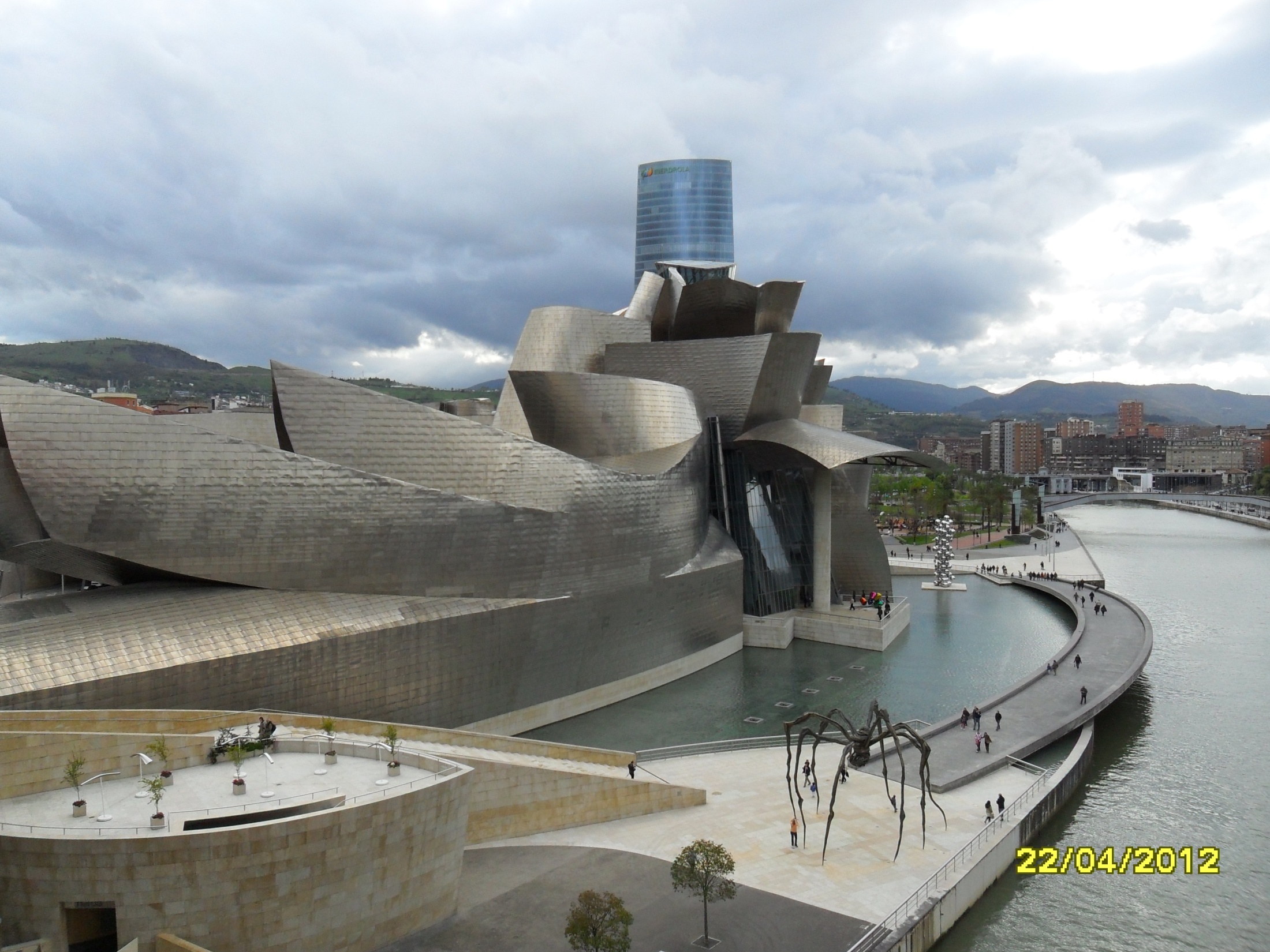 OLIMPIADA IBEROAMERICANA DE FÍSICAGRANADA: 10-22 de Septiembre 2012
Pruebas
Nota de prensa
MUCHAS GRACIAS POR VUESTRA ASISTENCIA

Enlace exámenes y orientaciones PAU
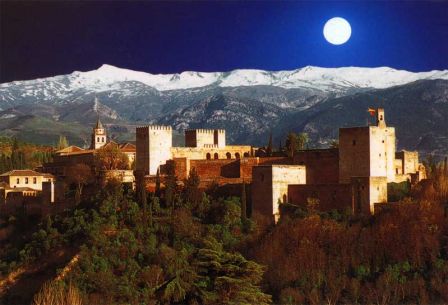